Year 3 Maths
Friday 5th March 2021
5.3.21
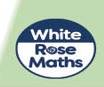 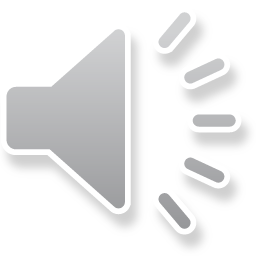 LO: Calculate perimeter- What are the missing measurements for the side of the shape?- Add each of the shape side together- Write the perimeter with the unit of measure- Double the width + the length to find the perimeter of a rectangle
White Rose Resources
Maths Word of the Week
Perimeter
Distance around the outside of a shape, calculated byadding the length of all sides together.

To find the perimeter imagine you are walking around the whole shape and add up the length of each line.
Today’s Challenge:

What other length and height words could I have included as our word of the week? What would you have suggested?
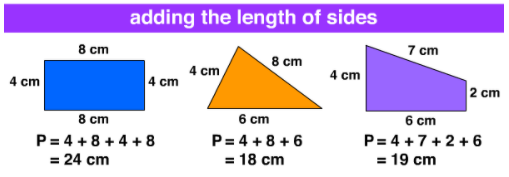 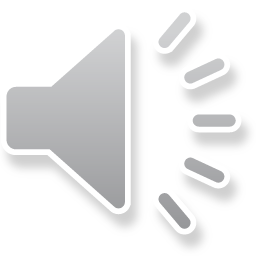 Warm up 1
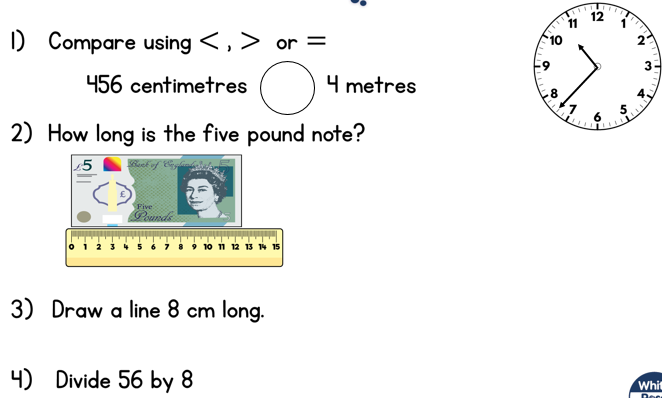 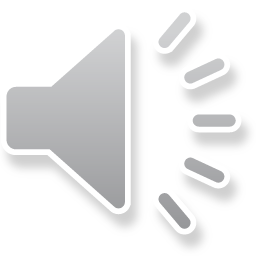 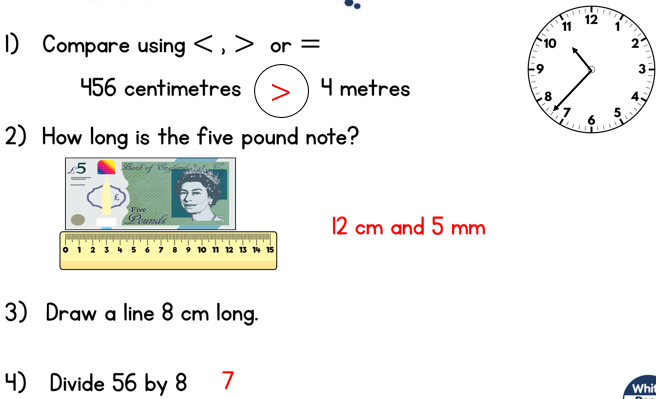 Thirty seven minutes past ten

10.37
22.37
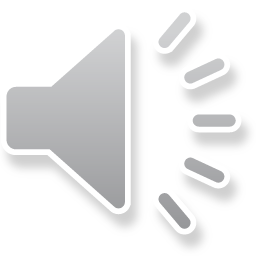 Warm up 2
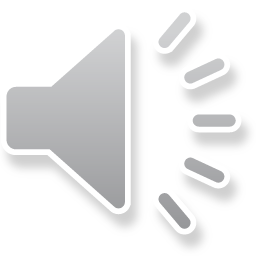 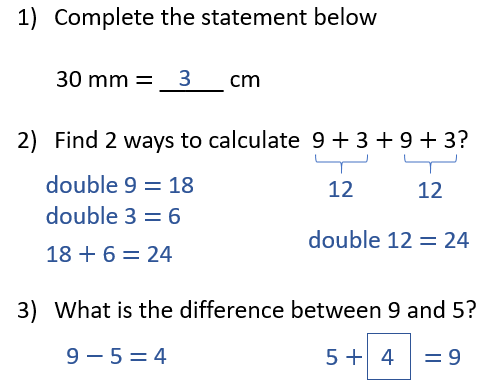 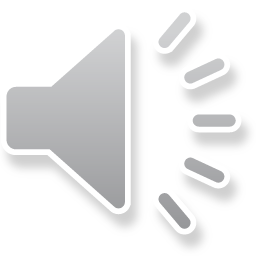 Let’s try together
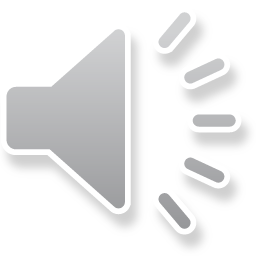 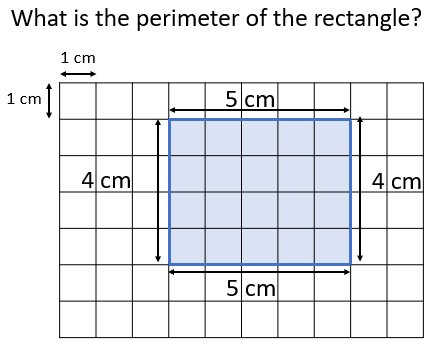 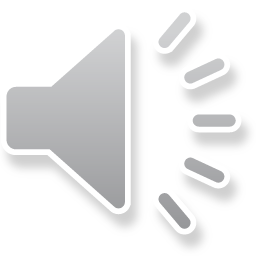 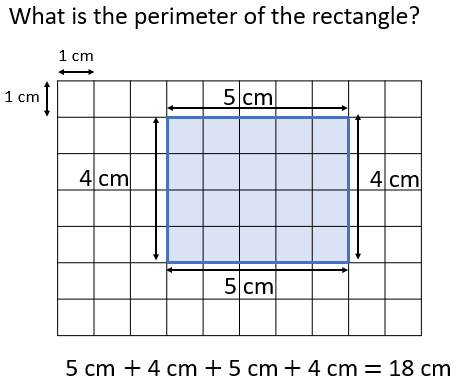 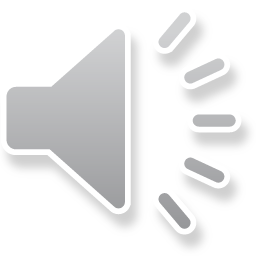 You try
Hint: Unit of measure!
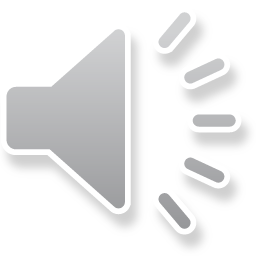 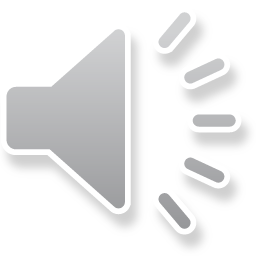 You try
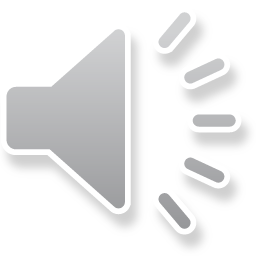 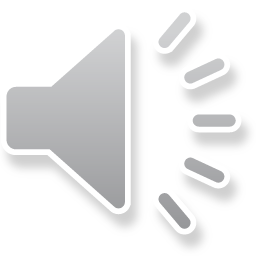 You could do…
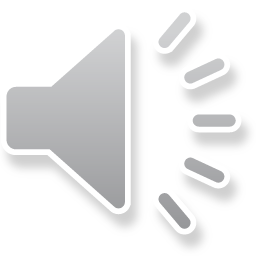 You try
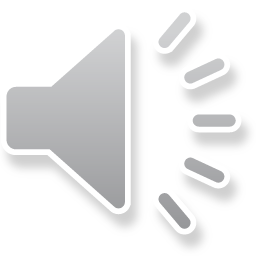 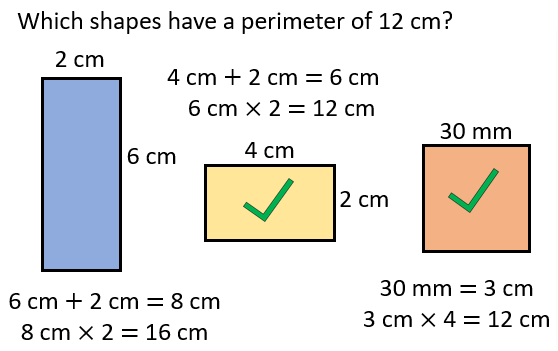 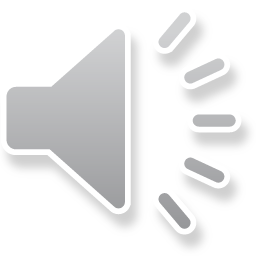 5.3.21
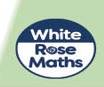 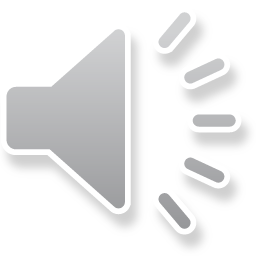 LO: Calculate perimeter- What are the missing measurements for the side of the shape?- Add each of the shape side together- Write the perimeter with the unit of measure- Double the width + the length to find the perimeter of a rectangle
White Rose Resources
Work 1
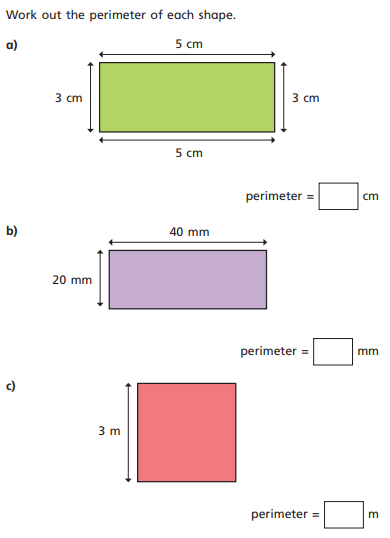 1.
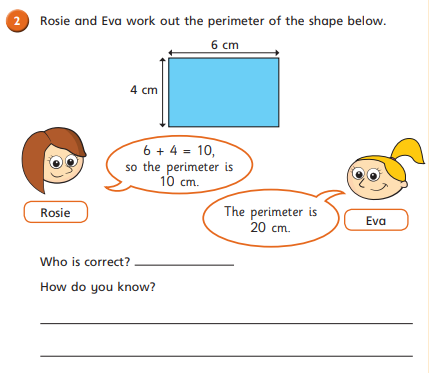 2.
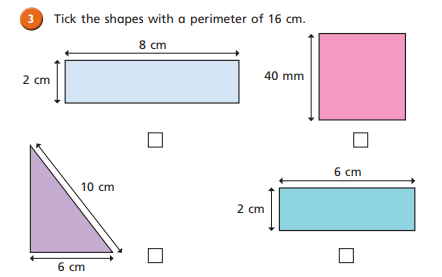 3.
4.
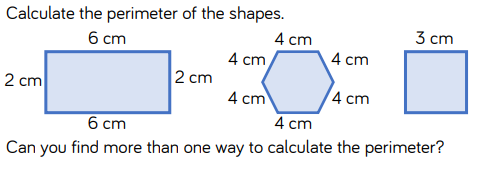 Work 2
1.
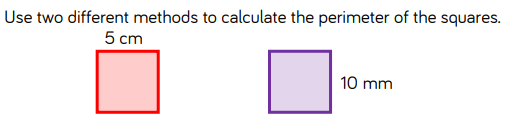 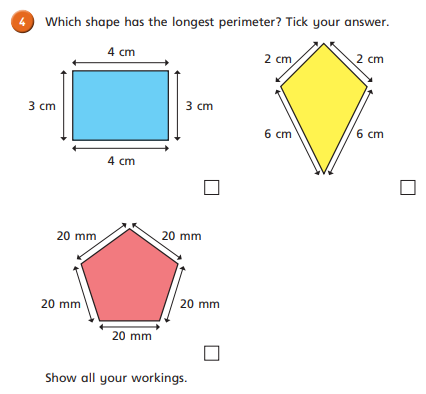 2.
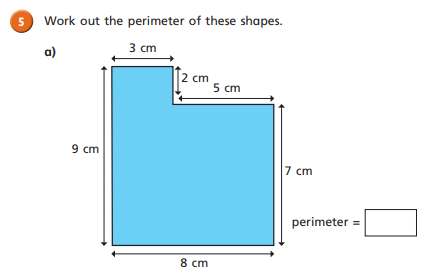 3.
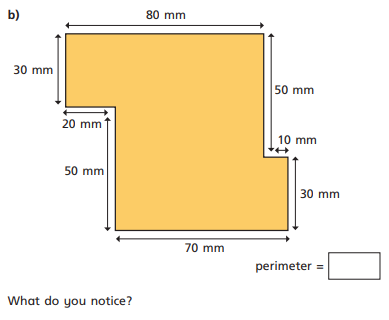 4.
Work 3
1.
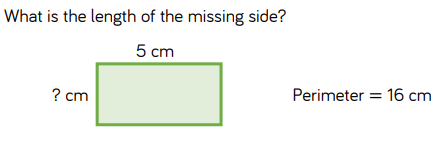 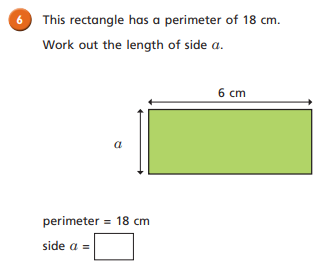 2.
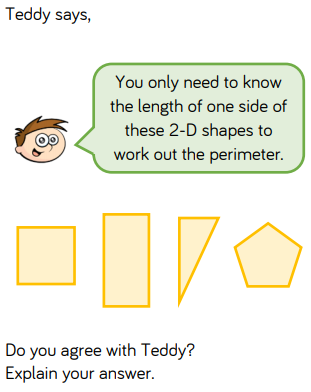 3.
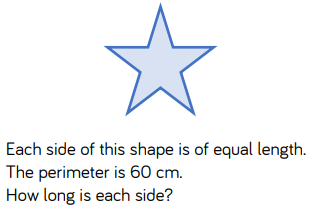 4.
5.
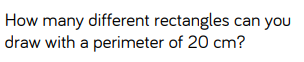 Work 1 ANSWERS
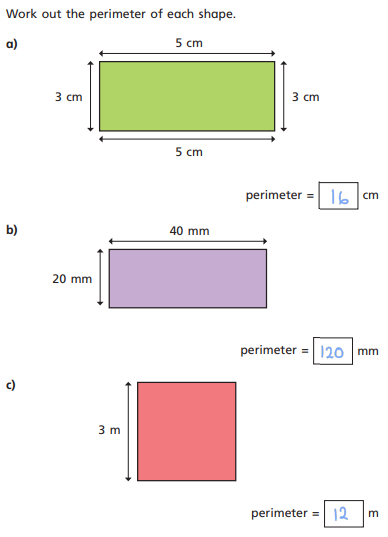 1.
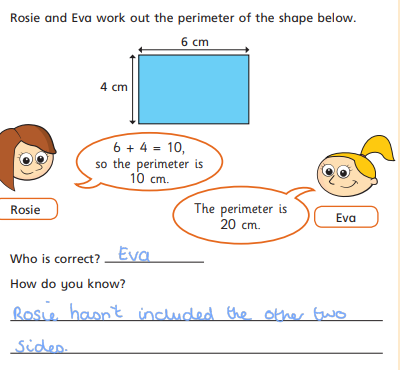 2.
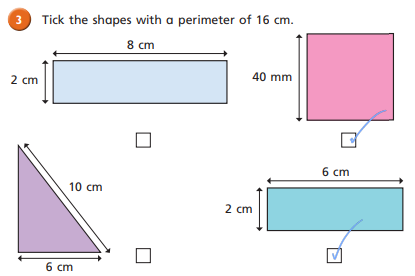 3.
4.
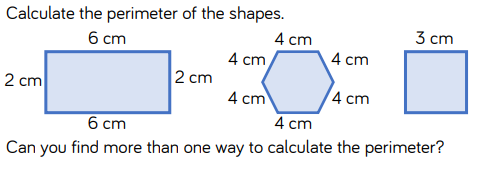 16cm
12cm
24cm
Work 2 ANSWERS
1.
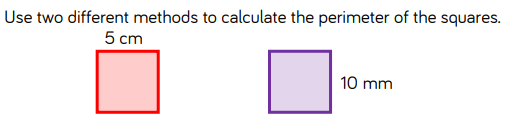 20cm
40mm
e.g. 5 + 5 + 5 + 5 = 50

10mm x 4 = 40mm
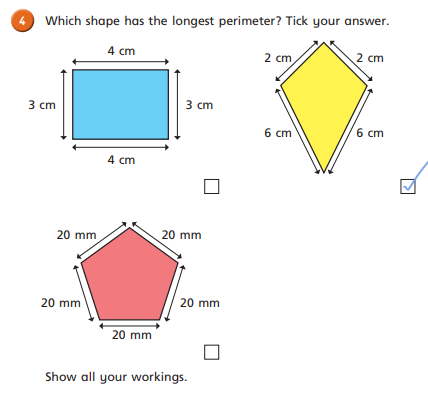 2.
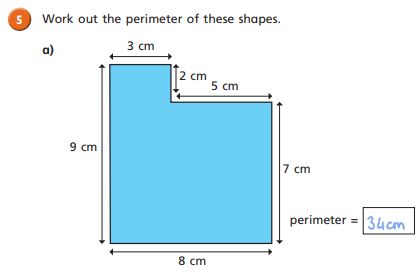 3.
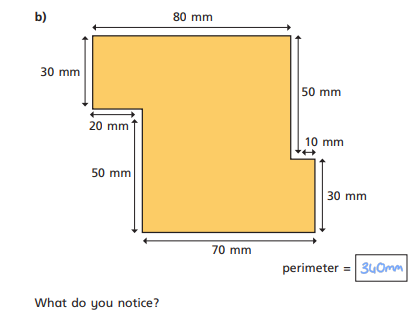 4.
Work 3 ANSWERS
1.
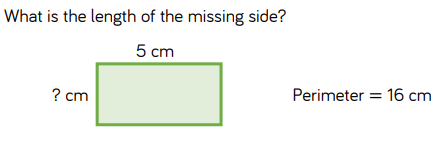 3cm. 
Half of 16 is 8 so the length and the side together must equal 8. The side we know is 5 and if we find the difference between 8 and 5 we will find the missing side length.
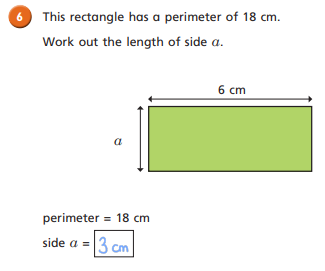 2.
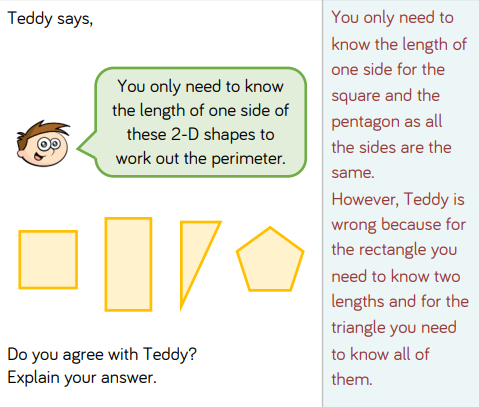 3.
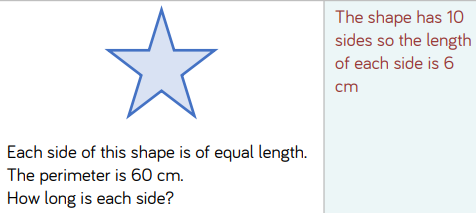 4.
5.
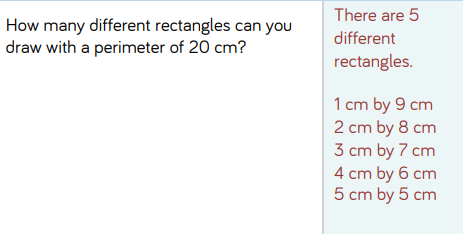 Remote Learning Tracking
https://forms.office.com/Pages/ResponsePage.aspx?id=eCY4lN73r0G0KV1rDWITzRhTQ2IZqpBOsW8cFVoooF9UNVlMS1dCVkdaM0k0WlhFTE9WVFBTWEg1Ti4u